TỔNG QUAN VỀ THỊ TRƯỜNG TRUNG QUỐC VÀ HƯỚNG DẪN DOANH NGHIỆP ĐĂNG KÝ THEO LỆNH 248 CỦA HẢI QUAN TRUNG QUỐC
Diễn giả: Tô Ngọc Sơn
Phó Vụ trưởng Vụ Thị trường châu Á – châu Phi
Bộ Công Thương
Tổng quan về thị trường Trung Quốc
Địa chỉ hữu ích
Mục lục
Định hướng
Thông tin về Lệnh 248 và 249
Hướng dẫn doanh nghiệp đăng ký
PHẦN 1: TỔNG QUAN VỀ THỊ TRƯỜNG TRUNG QUỐC
Nhu cầu, thị hiếu người tiêu dùng
Hoàn thiện hệ thống pháp luật: 02 lần sửa đổi Luật ATTP
Điều chỉnh chính sách
Tái cơ cấu bộ máy quản lý: Tổng cục Hải quan
Thực thi pháp luật: đi vào chính quy, nền nếp; tăng cường giám sát, thực hiện nghiêm quy định
Cẩm nang “COVID-19 và an toàn thực phẩm” của FAO và WHO
Yêu cầu xét nghiệm vi-rút SARS-CoV-2
Chứng nhận Covid-free
Lấy mẫu xét nghiệm, khử trùng công-ten-nơ lạnh
PHẦN 2LỆNH 248 VÀ 249 CỦA HẢI QUAN TRUNG QUỐC
Lệnh 248: “Quy định về đăng ký và quản lý doanh nghiệp sản xuất thực phẩm nhập khẩu nước ngoài”
Lệnh 248 và 249
Lệnh 249: “Biện pháp quản lý an toàn thực phẩm xuất nhập khẩu”
Có hiệu lực từ 01 tháng 01 năm 2022
Tài liệu tóm tắt giới thiệu quy định về Lệnh số 248, 249 và một số hướng dẫn liên quan cho doanh nghiệp (Bộ Công Thương biên soạn)
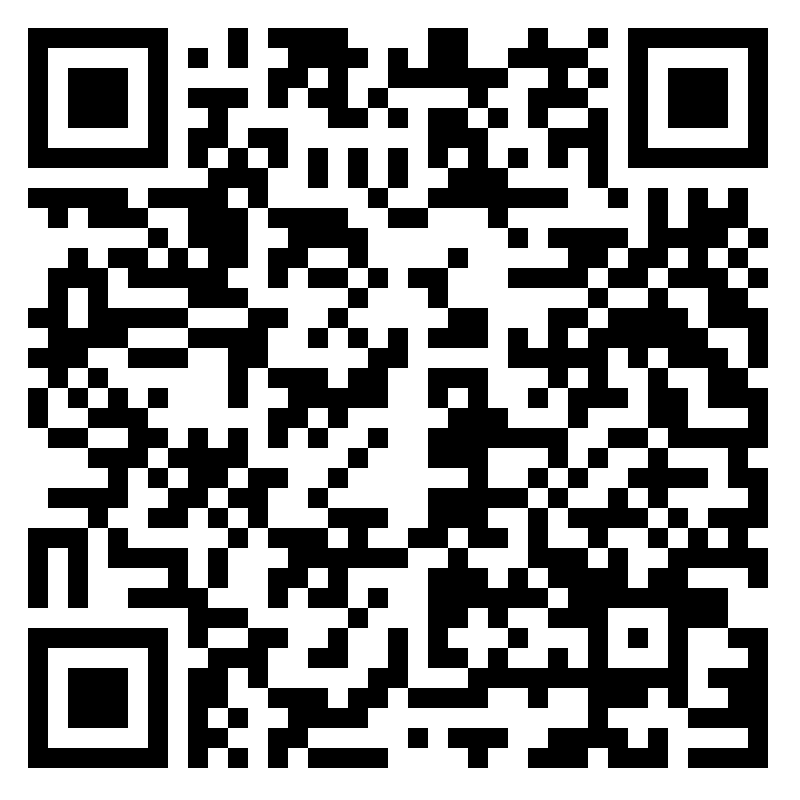 Lệnh 248: Quy định về đăng ký và quản lý doanh nghiệp sản xuất thực phẩm nhập khẩu nước ngoài
Toàn bộ doanh nghiệp nước ngoài sản xuất thực phẩm xuất khẩu đi Trung Quốc đều phải đăng ký với HQTQ.
Nhóm 1: 18 nhóm mặt hàng, đăng ký thông qua các cơ quan quản lý nhà nước.
Nhóm 2: Thực phẩm ngoài 18 mặt hàng thuộc nhóm 1 đăng ký trực tiếp với HQTQ thông qua trang web singlewindow.cn
18 mặt hàng thuộc Nhóm 1
Lệnh 249: Biện pháp quản lý an toàn thực phẩm xuất nhập khẩu
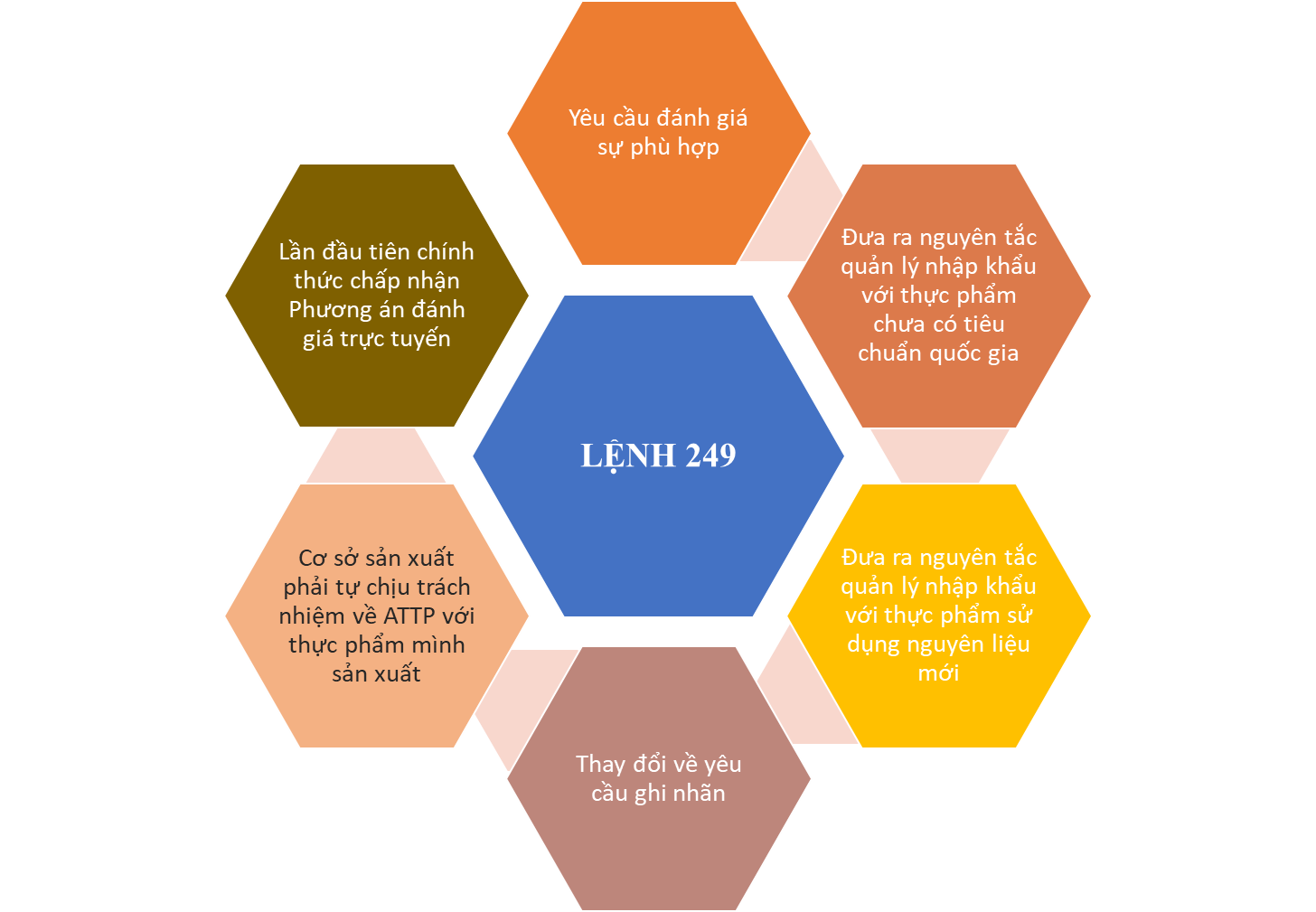 PHẦN 3:HƯỚNG DẪN DOANH NGHIỆP ĐĂNG KÝ
3.1. HƯỚNG DẪN DOANH NGHIỆP ĐĂNG KÝ QUA CƠ QUAN CÓ THẨM QUYỀN CỦA VIỆT NAM
HƯỚNG DẪN DOANH NGHIỆP ĐĂNG KÝ THÔNG QUA CƠ QUAN CÓ THẨM QUYỀN
3.2. HƯỚNG DẪN DOANH NGHIỆP TỰ ĐĂNG KÝ QUA ĐỊA CHỈ:www.singlewindow.cn
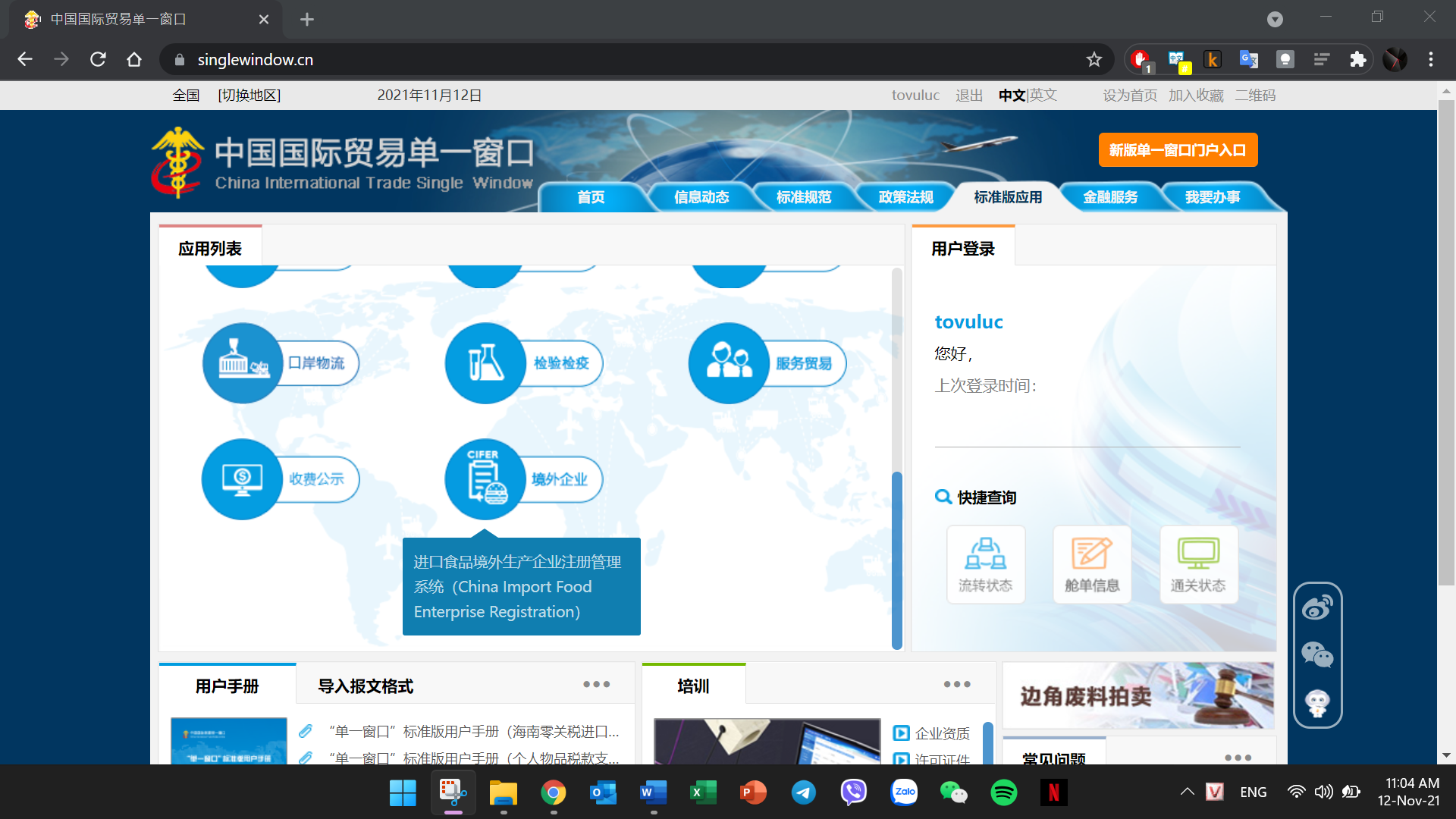 1
2
Gạo
Thủy sản
3
Trái cây
Bước 1: 
Truy cập đường link www.singlewindow.cn (Cổng một cửa thương mại quốc tế Trung Quốc)
Chọn Ứng dụng tiêu chuẩn => (3) Hệ thống quản lý đăng ký doanh nghiệp sản xuất thực phẩm nhập khẩu nước ngoài
-
SLIDESMANIA.COM
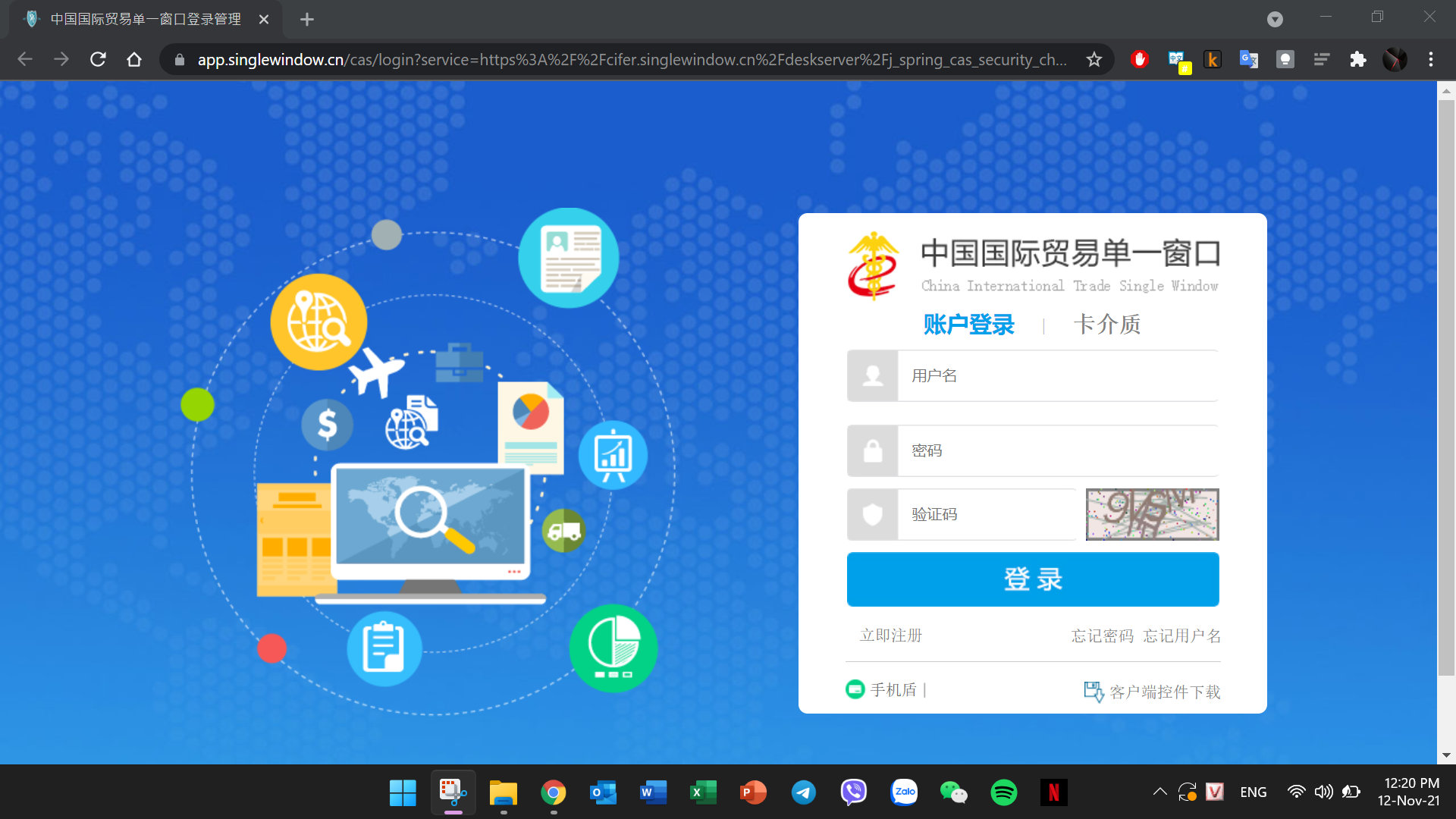 Bước 2: 
Đăng nhập vào tài khoản sẵn có hoặc
Đăng ký tài khoản mới để truy cập Hệ thống
1
2
SLIDESMANIA.COM
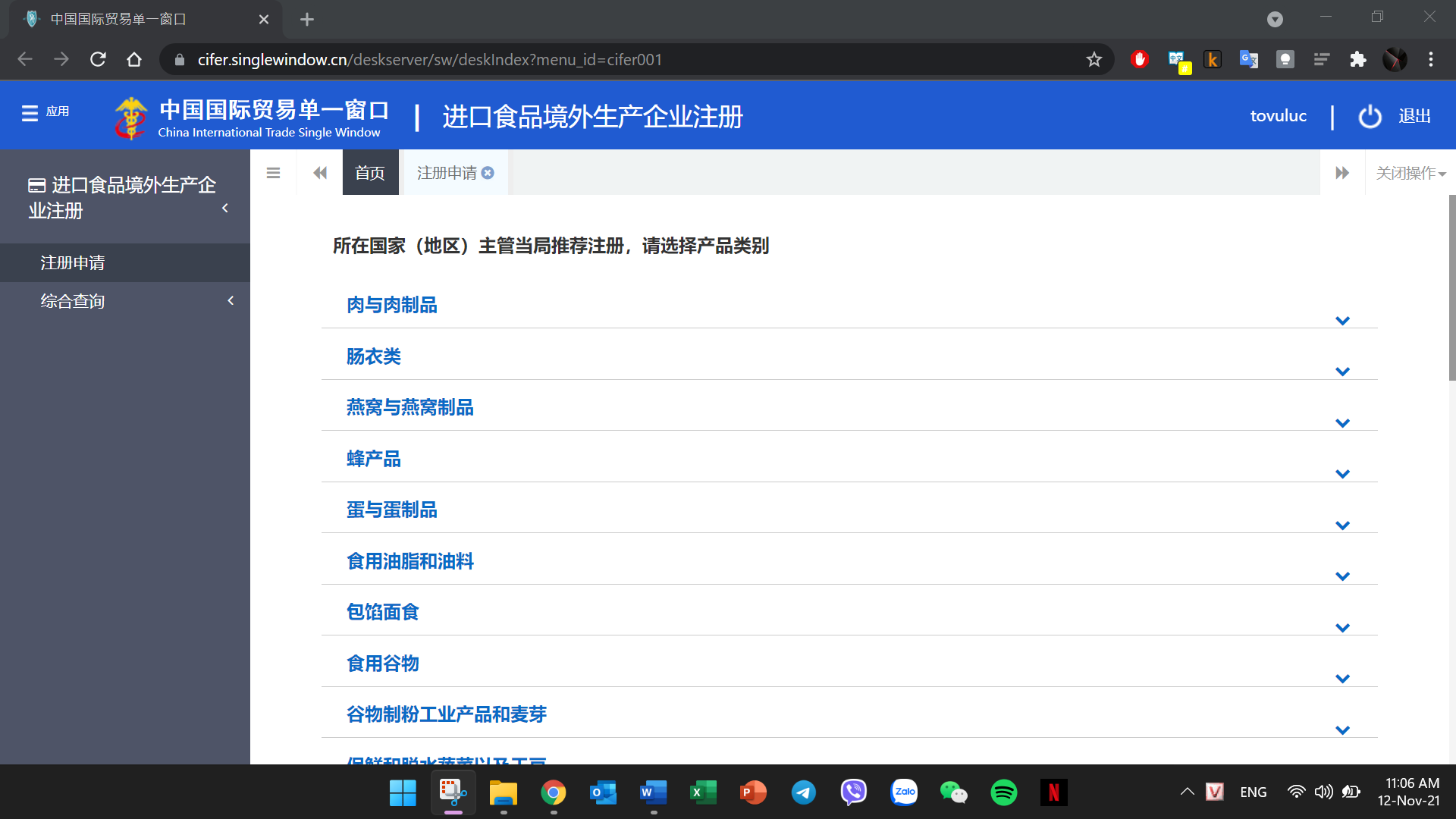 1
2
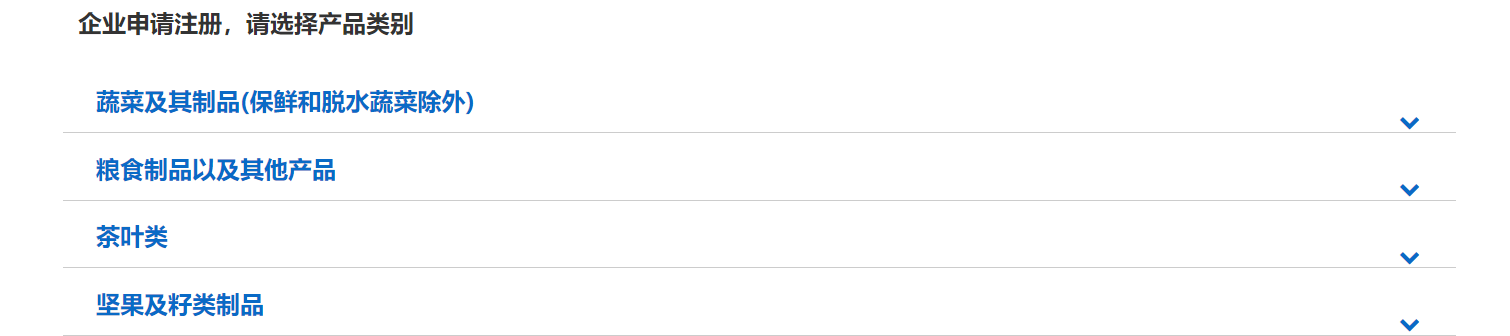 Bước 3: Lựa chọn mặt hàng cần đăng ký
Danh sách 18 mặt hàng do cơ quan thẩm quyền của nước sản xuất giới thiệu (không lựa chọn được)
Danh sách các mặt hàng thuộc diện tự đăng ký hoặc ủy thác cho đại lý (có thể lựa chọn được)
SLIDESMANIA.COM
Bước 4: Điền các thông tin cơ bản về doanh nghiệp như: quốc gia (khu vực); số đăng ký tại quốc gia (khu vực) do cơ quan có thẩm quyền cấp; tên doanh nghiệp; địa chỉ; thời gian xây dựng nhà máy/xưởng sản xuất; thông tin người đại diện pháp luật...
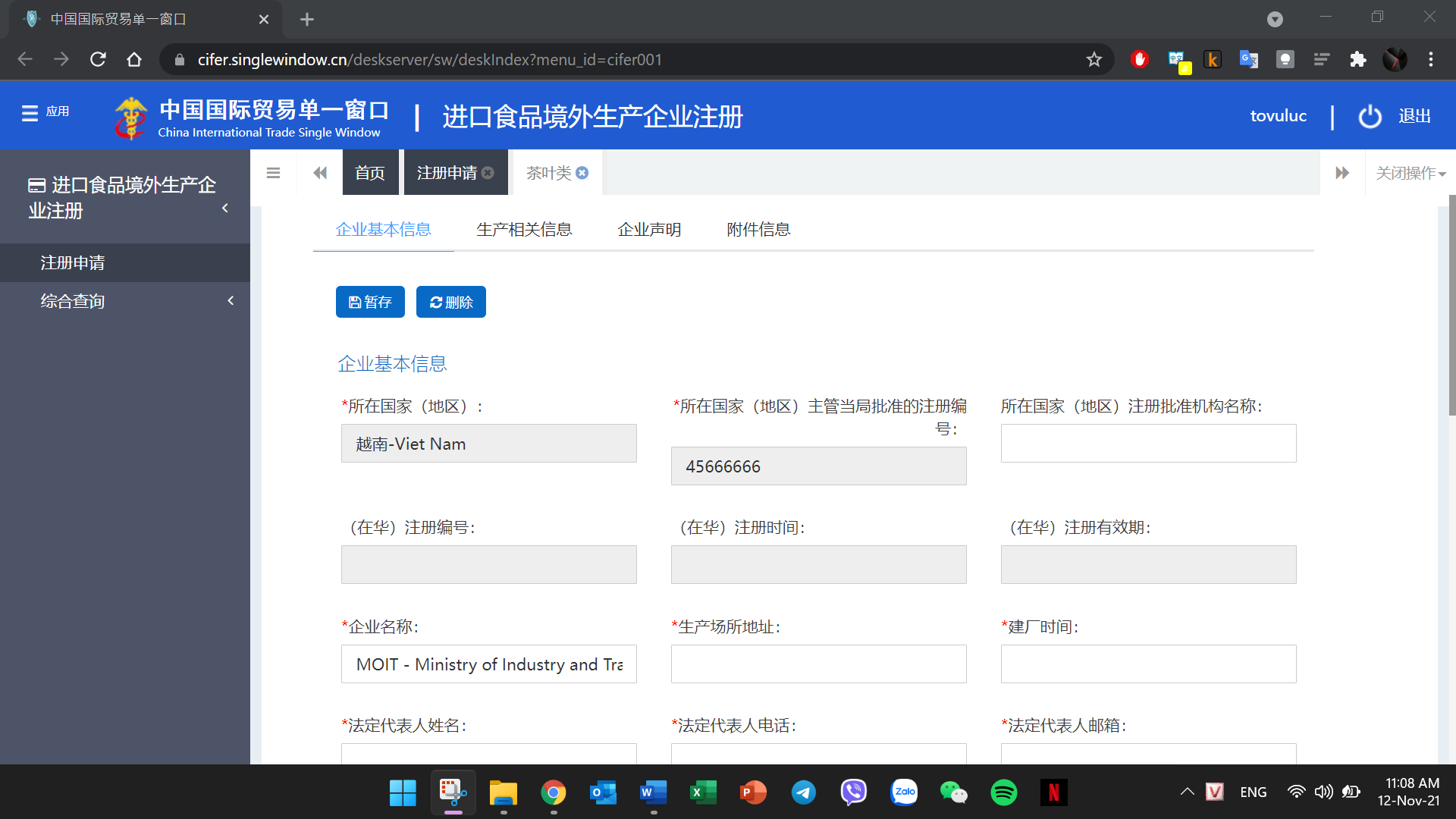 SLIDESMANIA.COM
Bước 4: Điền các thông tin cơ bản về doanh nghiệp
Tải lên bản chụp giấy tờ chứng minh doanh nghiệp (Giấy phép kinh doanh...).
Sản phẩm dự kiến xuất khẩu sang Trung Quốc (cụ thể xem slide tiếp theo)
Tình hình xuất khẩu trong 02 năm gần đây
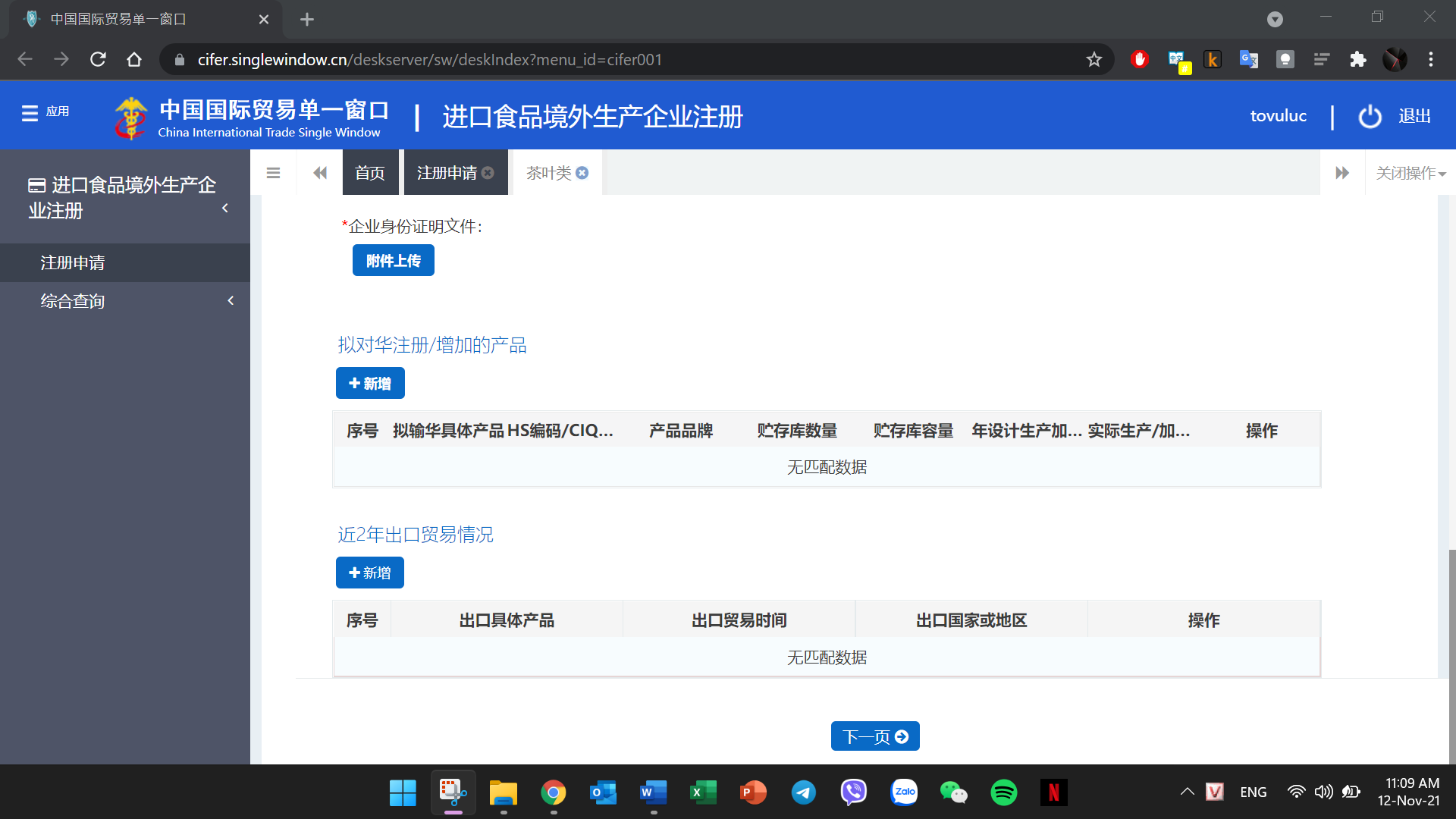 1
2
3
SLIDESMANIA.COM
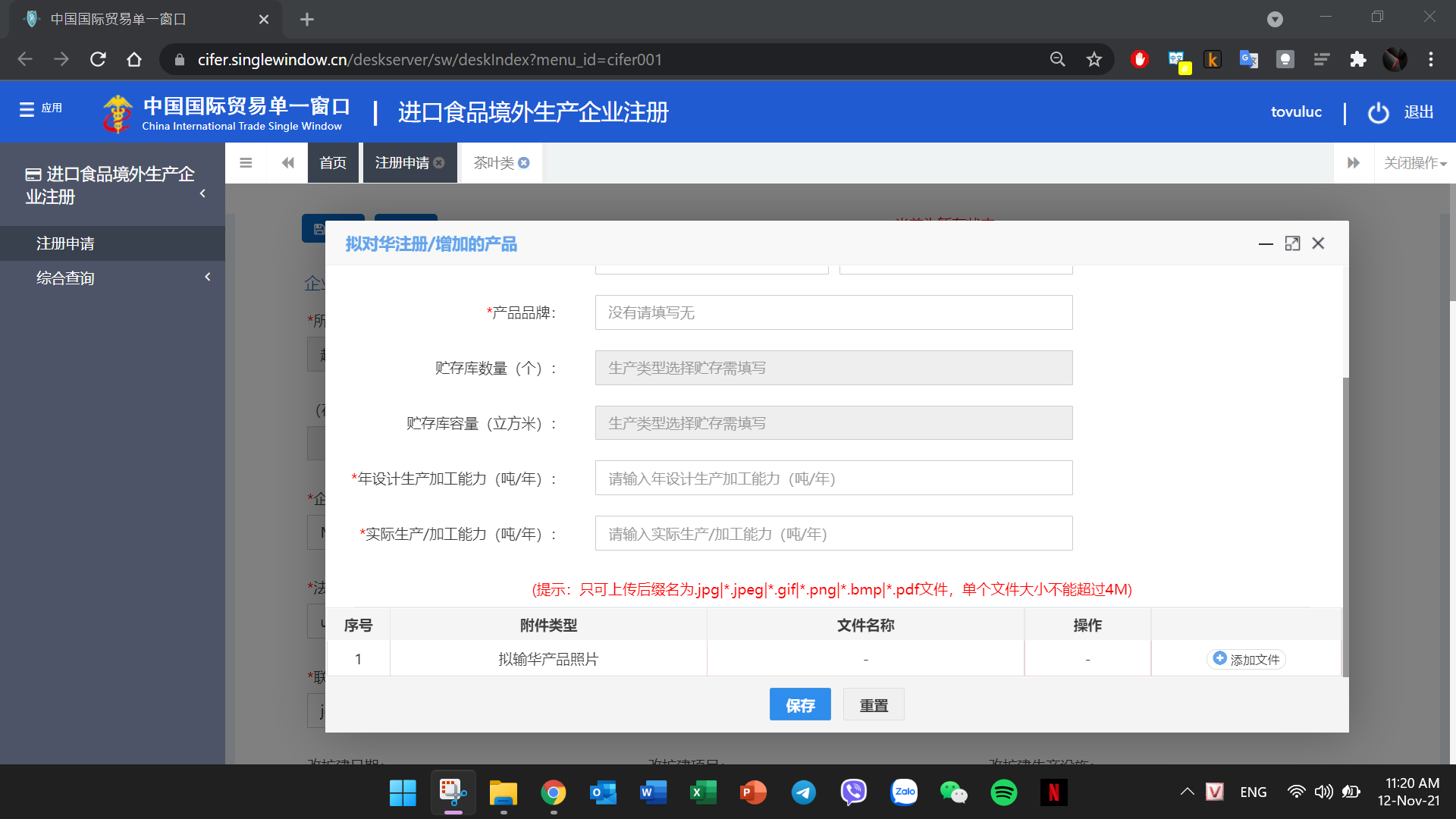 Điền các thông tin về sản phẩm dự kiến xuất khẩu sang Trung Quốc: Tên sản phẩm, số lượng kho, dung lượng kho (m3), năng lực sản xuất chế biến thiết kế, năng lực sản xuất chế biến thực tế, hình ảnh của sản phẩm (tải lên hình ảnh)
SLIDESMANIA.COM
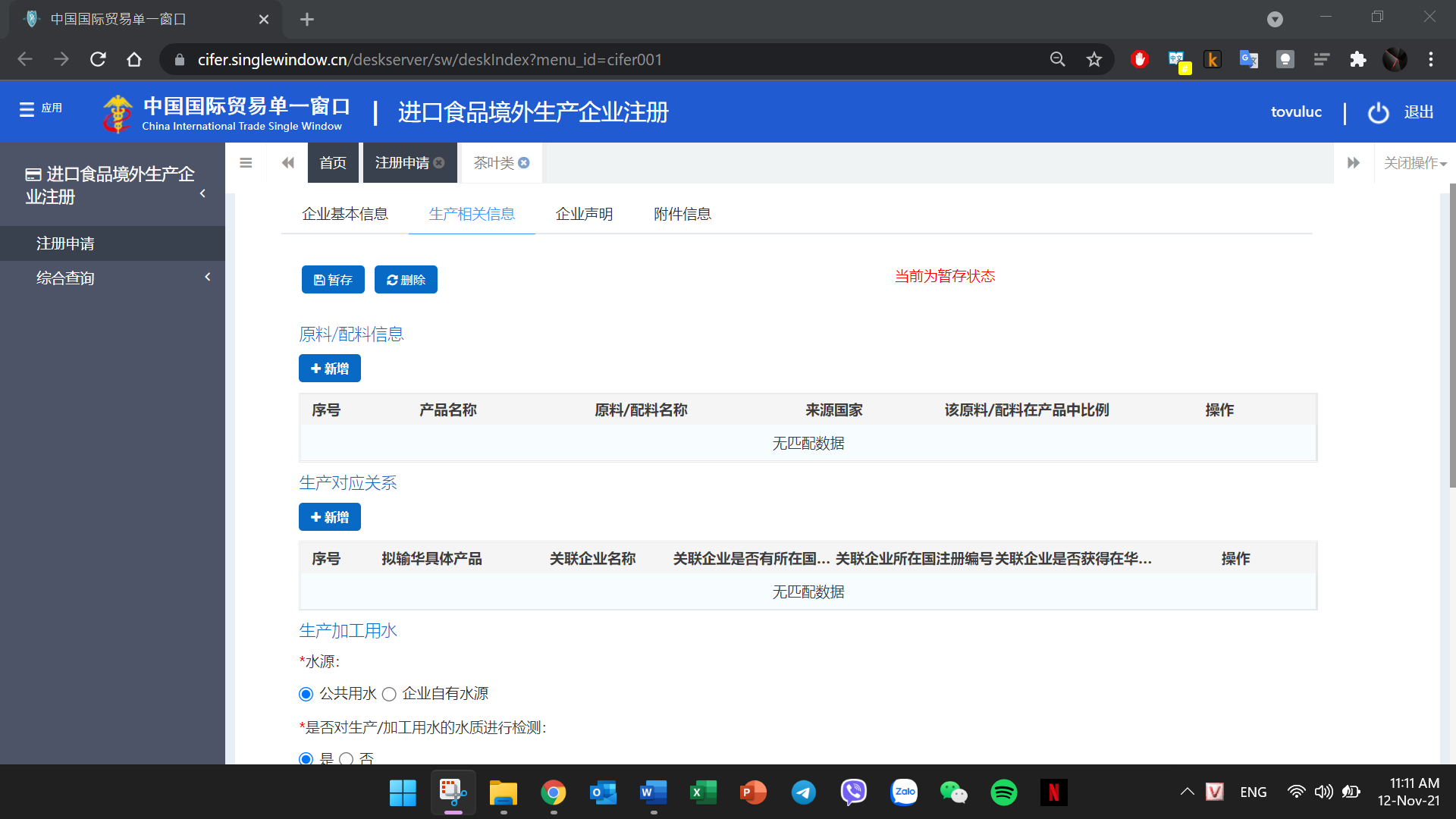 Bước 5: Điền các thông tin về sản phẩm như nguồn gốc nguyên liệu, nguồn nước được sử dụng...
SLIDESMANIA.COM
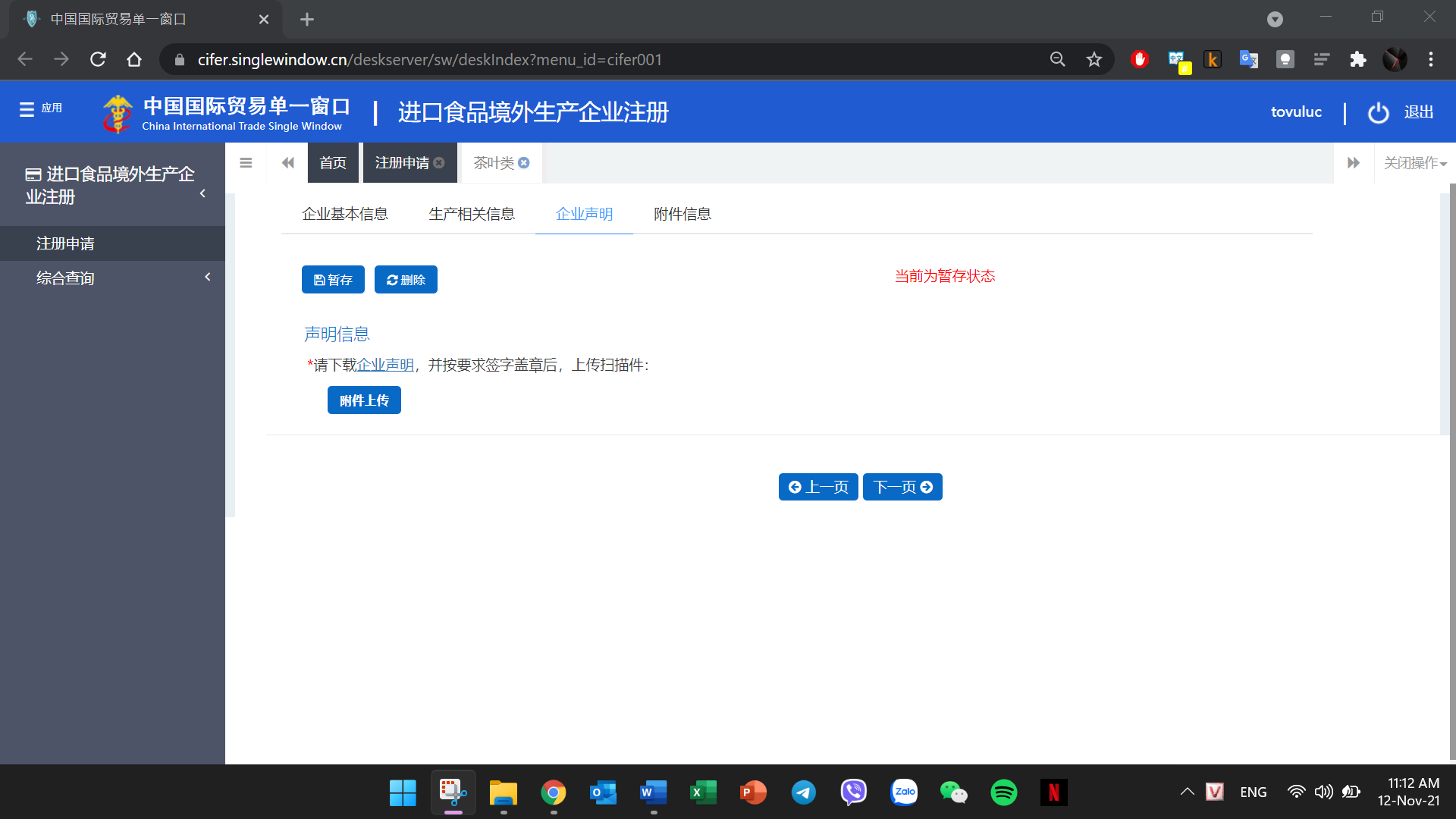 1
2
Bước 6: Điền thông tin, ký đóng dấu vào mẫu Tuyên bố của doanh nghiệp (nội dung Tuyên bố xem slide tiếp theo)
Tải về mẫu Tuyên bố
Đính kèm tài liệu sau khi đã điền thông tin, ký đóng dấu và scan
SLIDESMANIA.COM
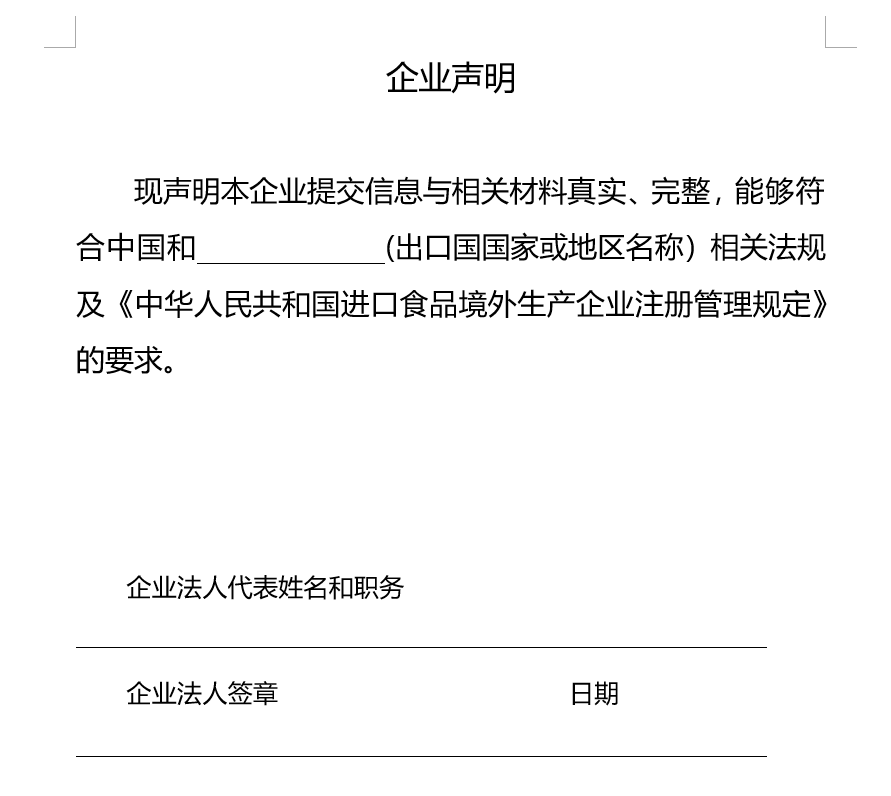 TUYÊN BỐ CỦA DOANH NGHIỆP

Xin tuyên bố những thông tin và tài liệu chúng tôi cung cấp là chân thực, đầy đủ, phù hợp với các quy định pháp luật liên quan của Trung Quốc và ..... (nước/khu vực xuất khẩu) và yêu cầu của “Quy định về đăng ký và quản lý doanh nghiệp sản xuất thực phẩm nhập khẩu tại nước ngoài của nước Cộng hòa nhân dân Trung Hoa”.

Tên, chức vụ của người đại diện pháp luật
.......................................
Ký tên, đóng dấu        Ngày tháng năm
SLIDESMANIA.COM
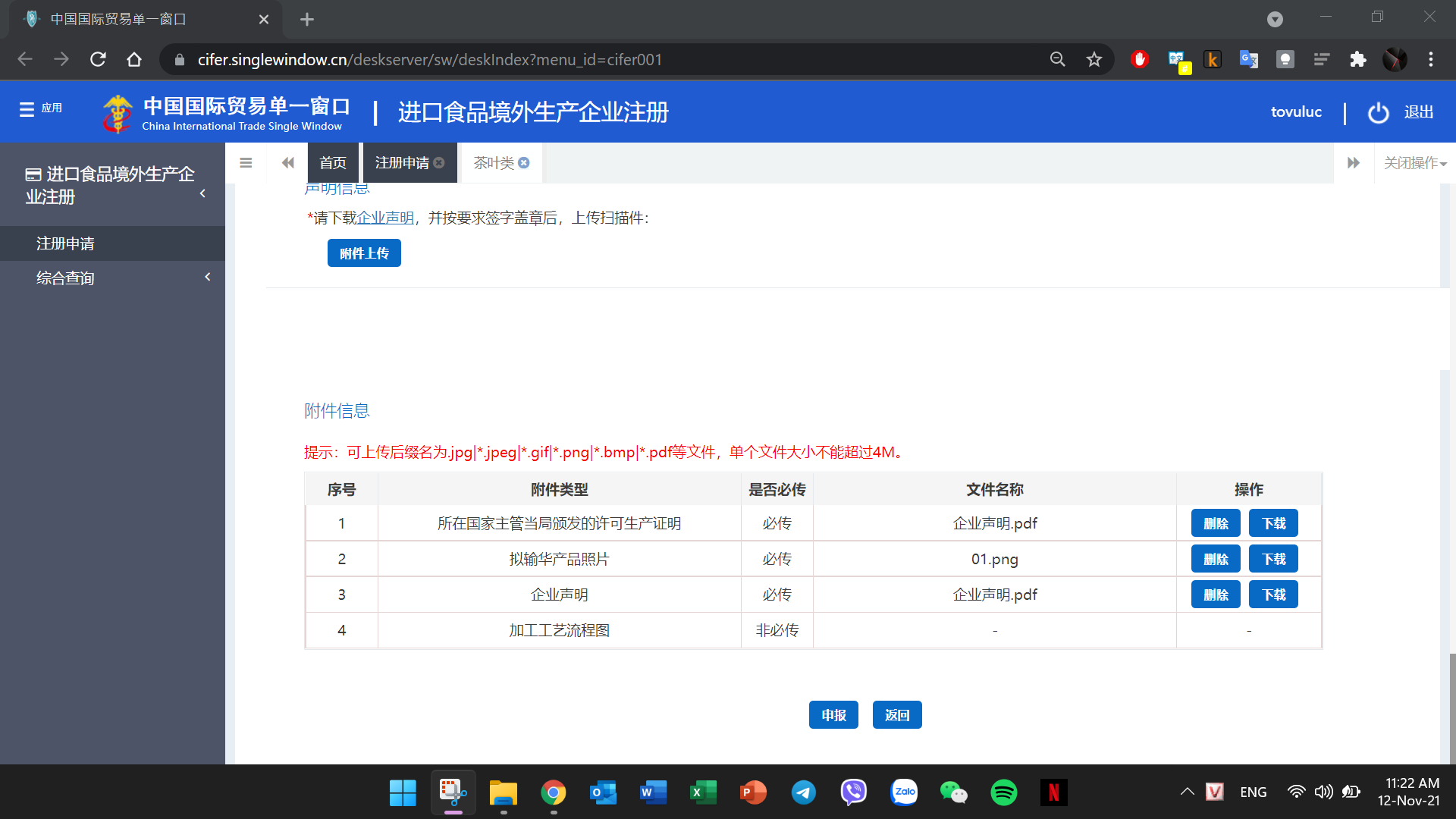 Bước 7: Kiểm tra lại thông tin và gửi đi
Lưu ý: 
Kiểm tra đầy đủ, chính xác thông tin, đặc biệt là các file đính kèm
Chọn mục (1) để gửi tài liệu
Chờ phản hồi của Hải quan Trung Quốc
1
SLIDESMANIA.COM
3.3. HƯỚNG DẪN ĐĂNG KÝ ĐỐI VỚI DOANH NGHIỆP THƯƠNG MẠI
HƯỚNG DẪN ĐĂNG KÝ ĐỐI VỚI DOANH NGHIỆP THƯƠNG MẠI HOẶC ĐẠI LÝ XUẤT KHẨU
PHẦN 4: ĐỊNH HƯỚNG
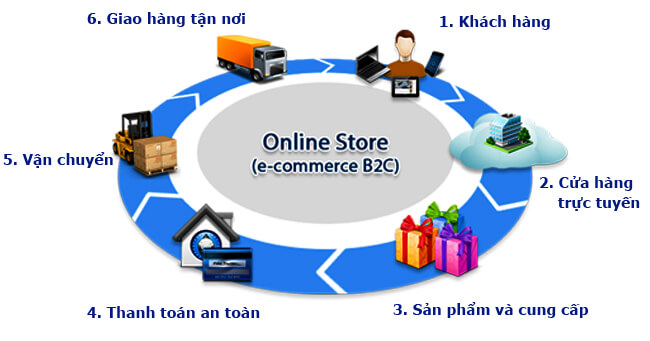 KHAI THÁC THỊ TRƯỜNG VỚI PHƯƠNG THỨC GIAO DỊCH MỚI
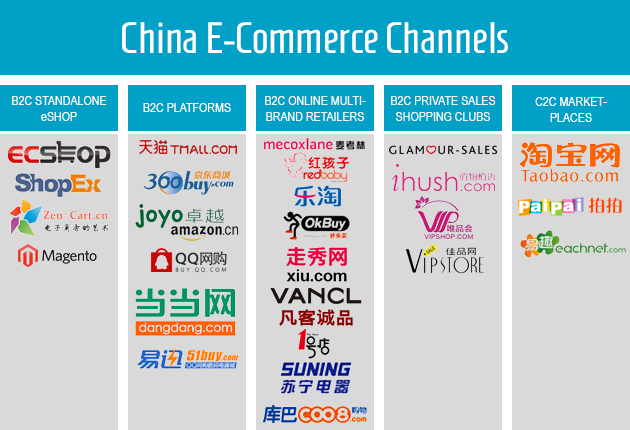 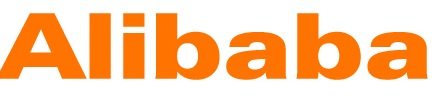 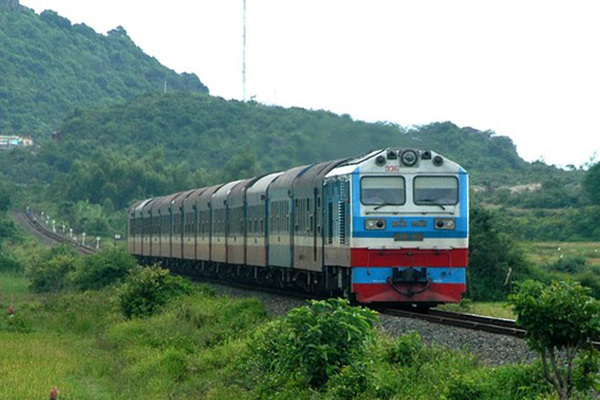 TẬN DỤNG TUYẾN VẬN TẢI ĐƯỜNG SẮT LIÊN VẬN 
VIỆT NAM – TRUNG QUỐC
TÁI ĐỊNH VỊ THỊ TRƯỜNG TRUNG QUỐC
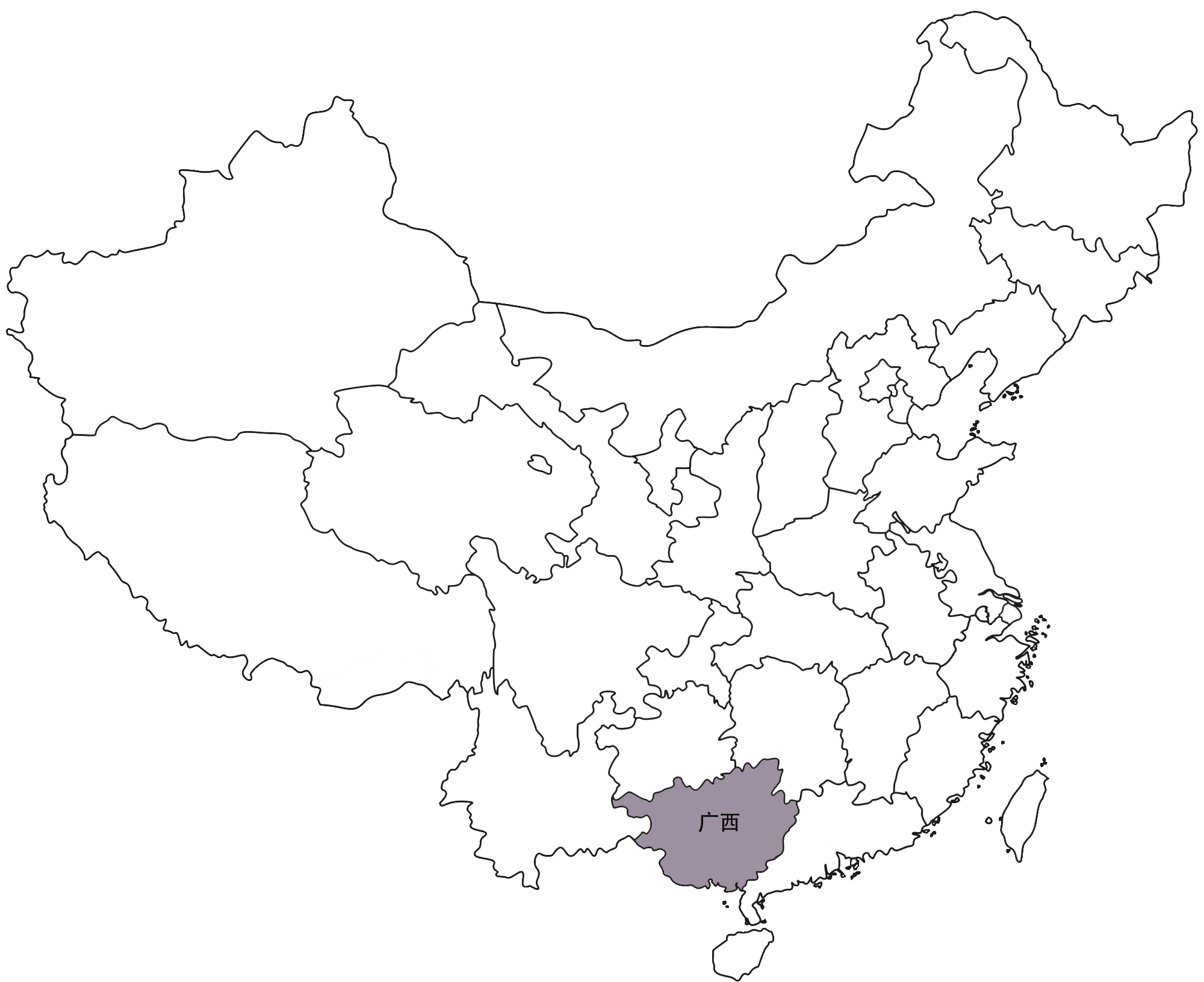 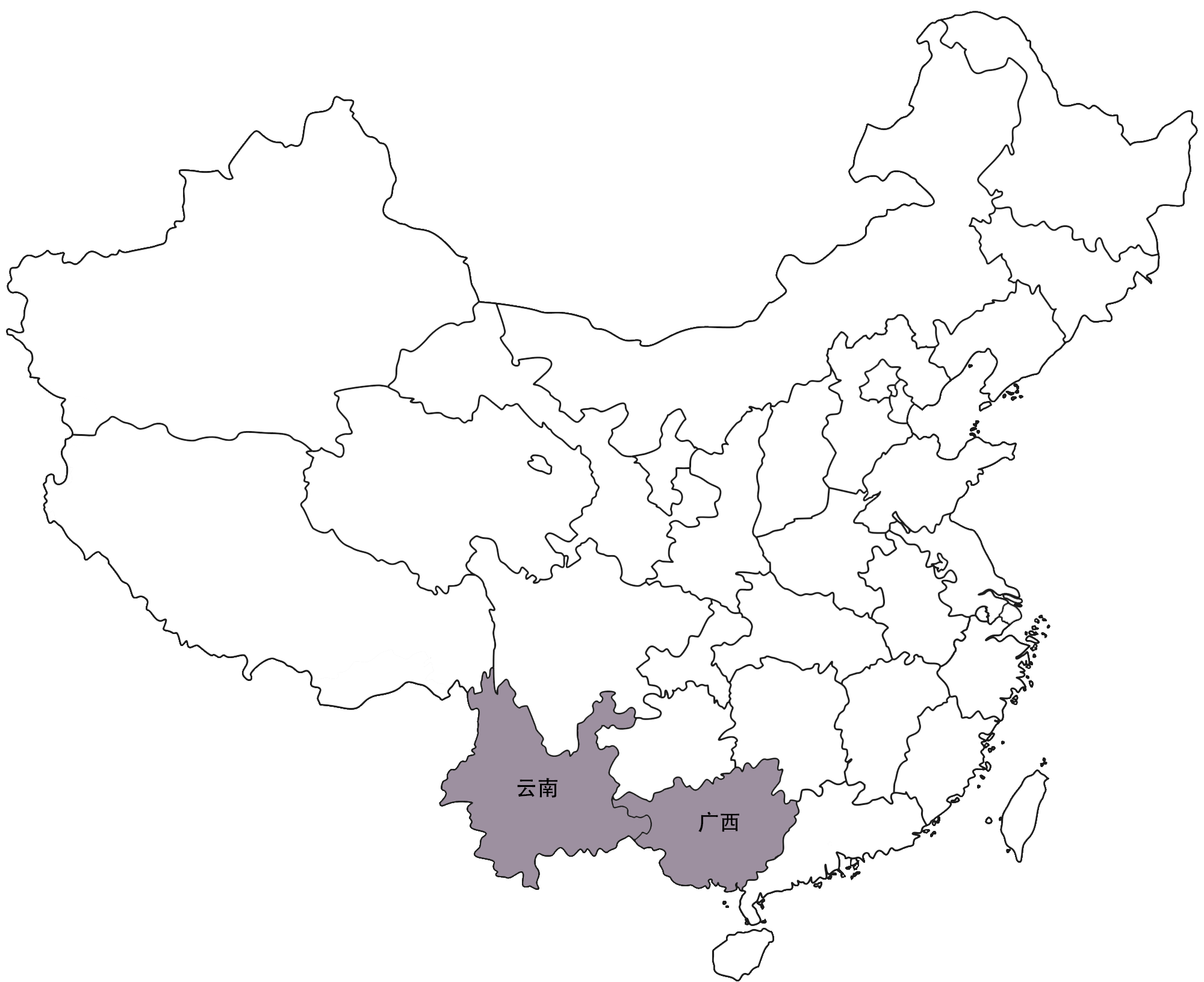 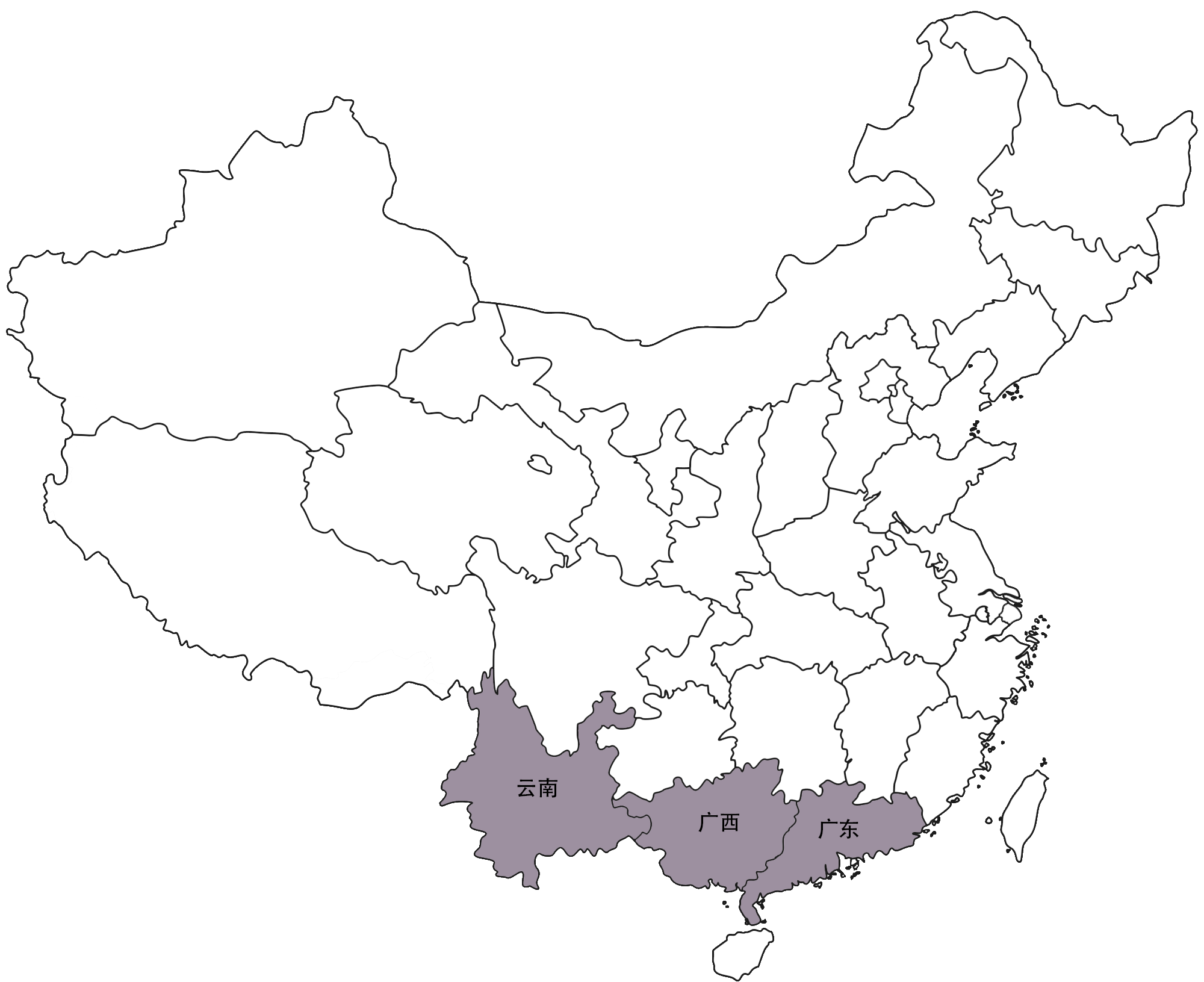 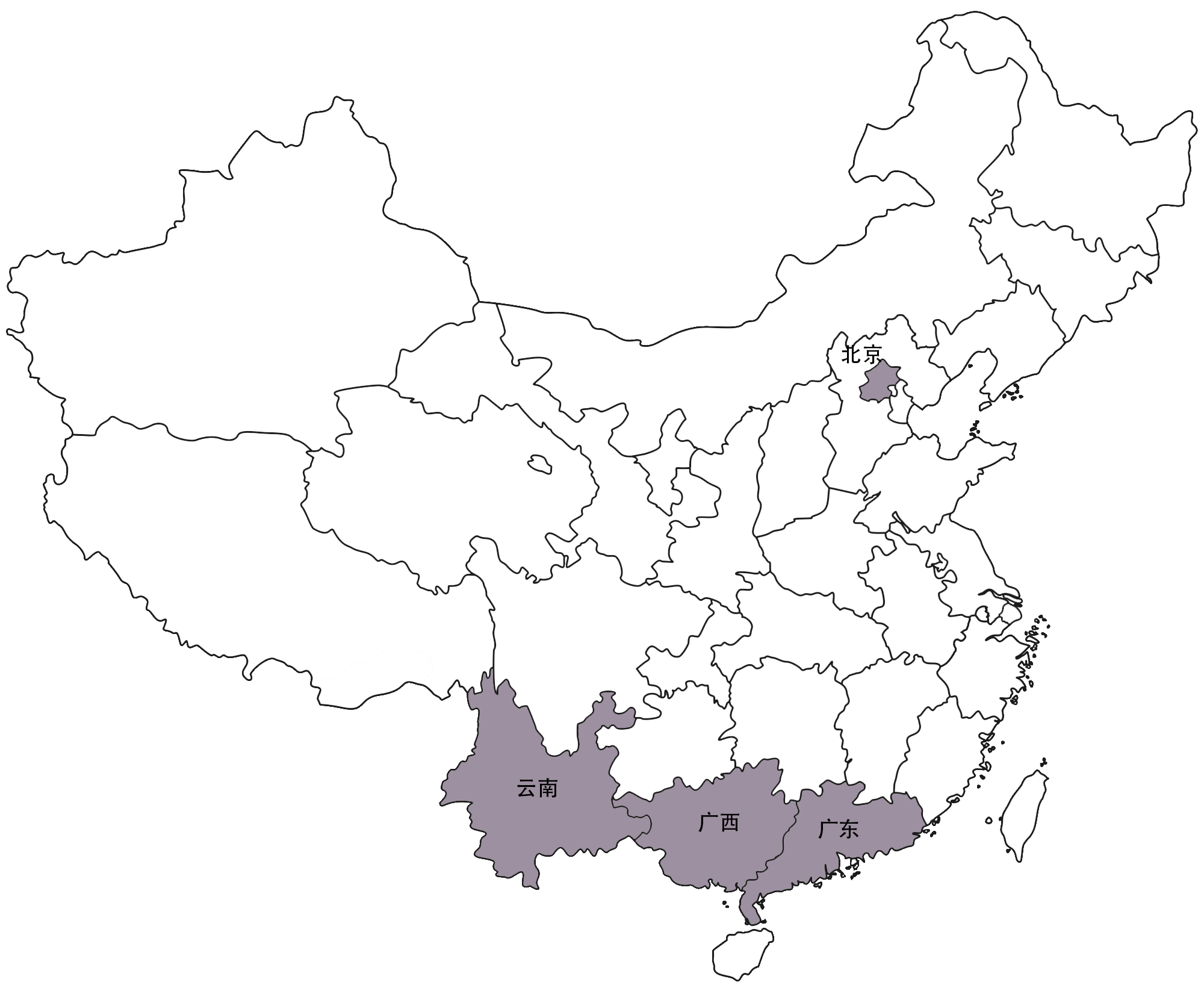 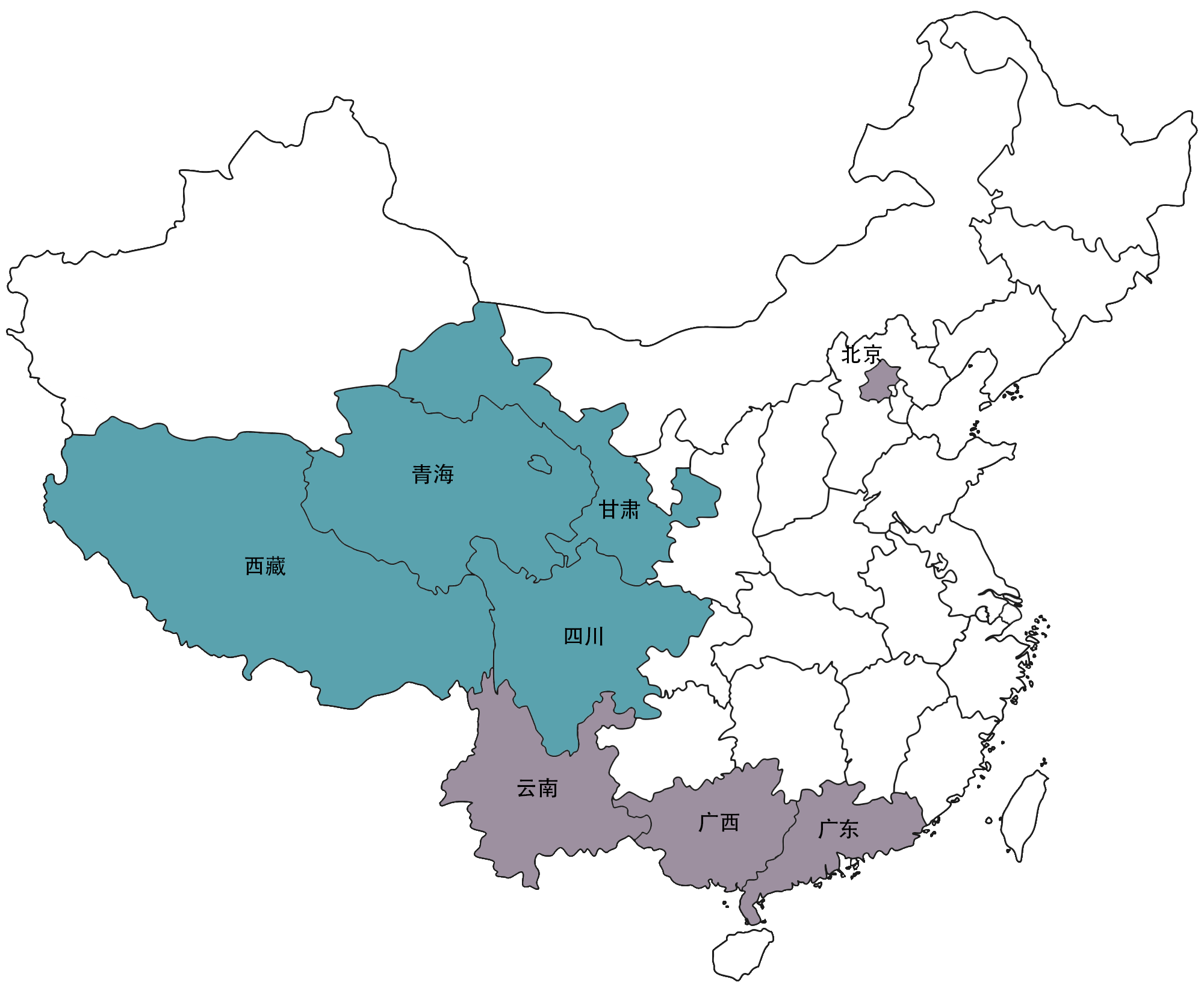 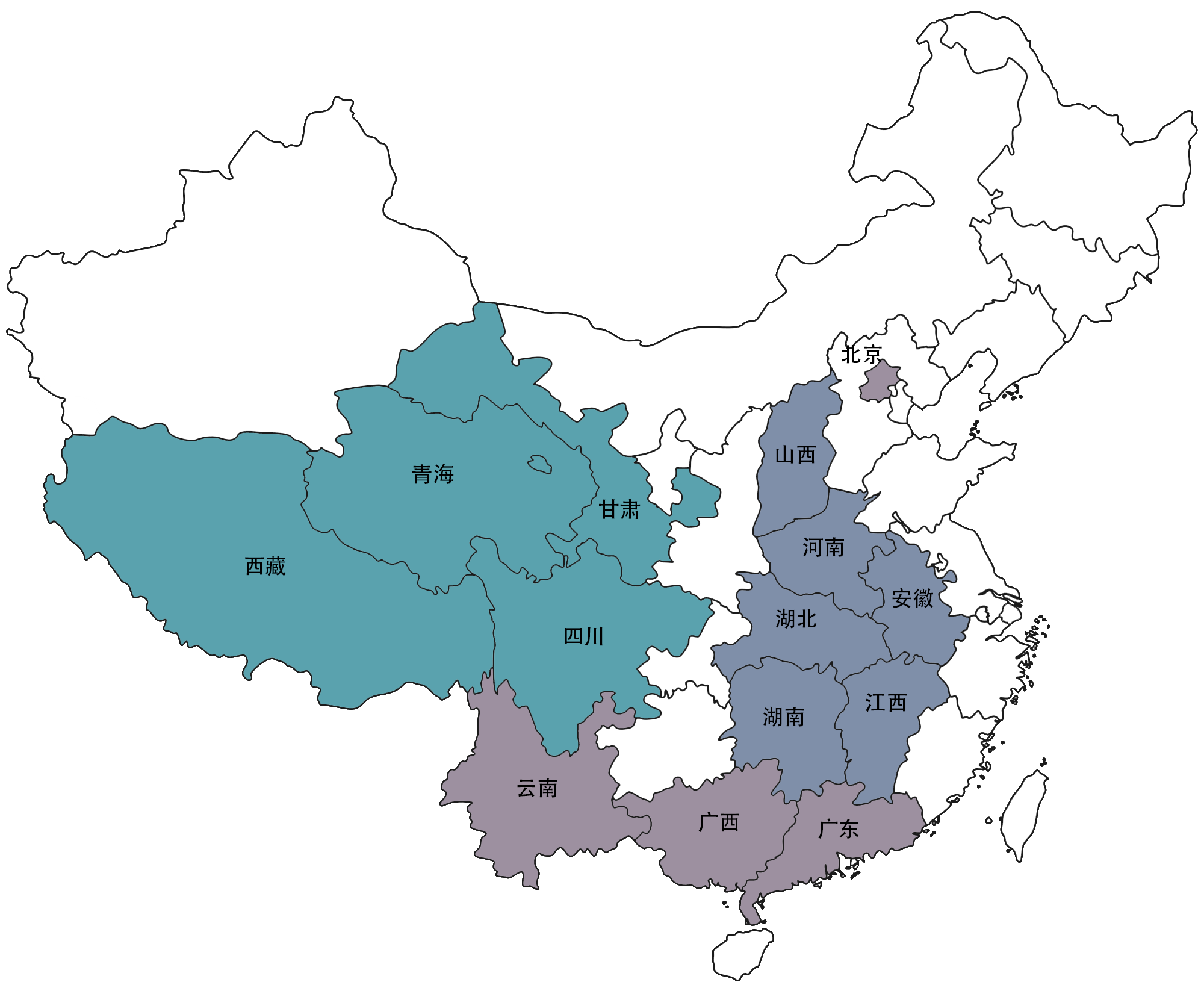 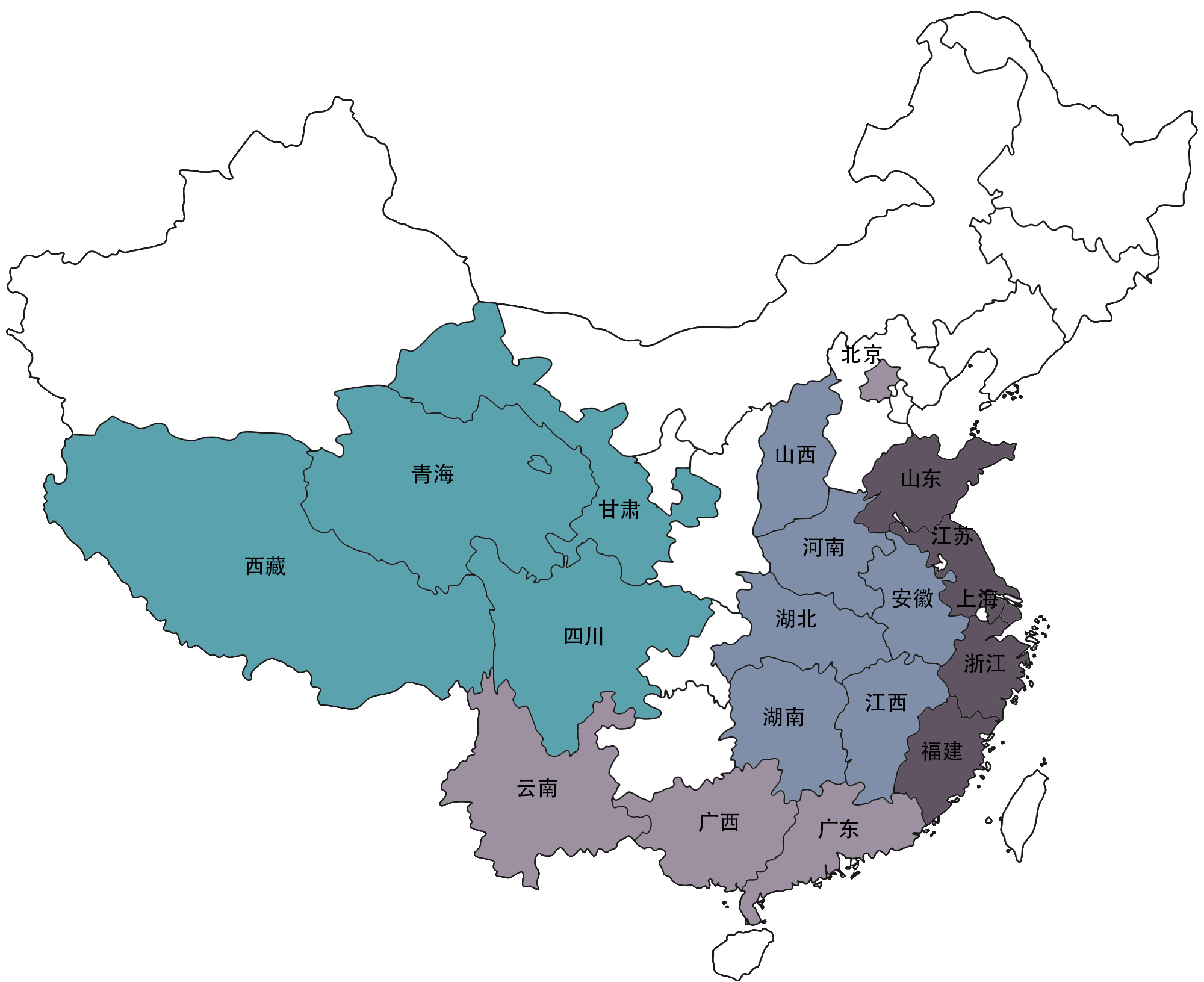 32
PHẦN 5: ĐỊA CHỈ HỮU ÍCH
ĐỊA CHỈ HỮU ÍCH
ĐỊA CHỈ HỮU ÍCH
ĐỊA CHỈ HỮU ÍCH